STAINED GLASS
Art that is always changing because of the effect of different light shining through

Made with big sheets of blown glass that has color because of different metallic oxides	
Oxide – oxygen reacting with another element such as:
Cobalt to make blue
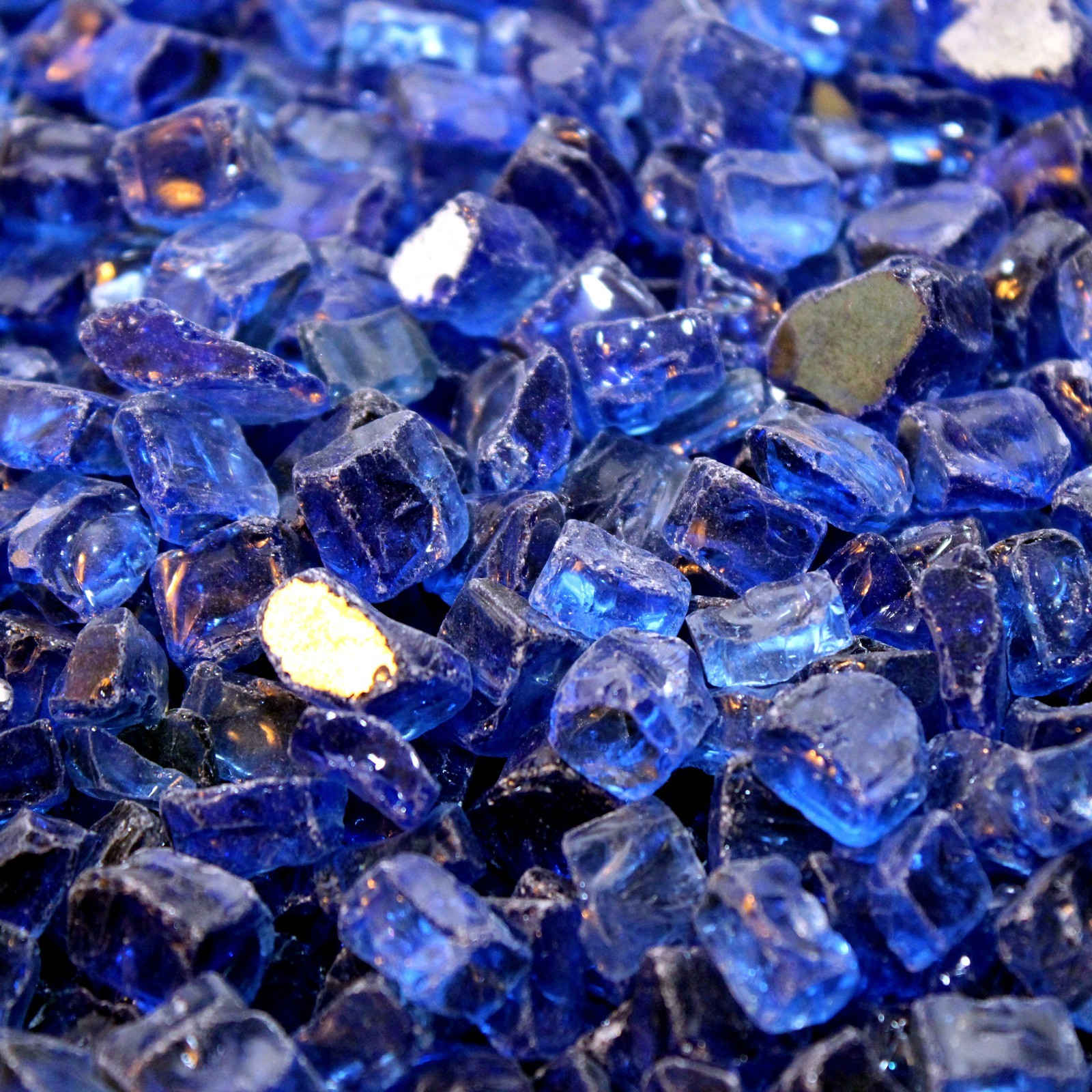 Ash
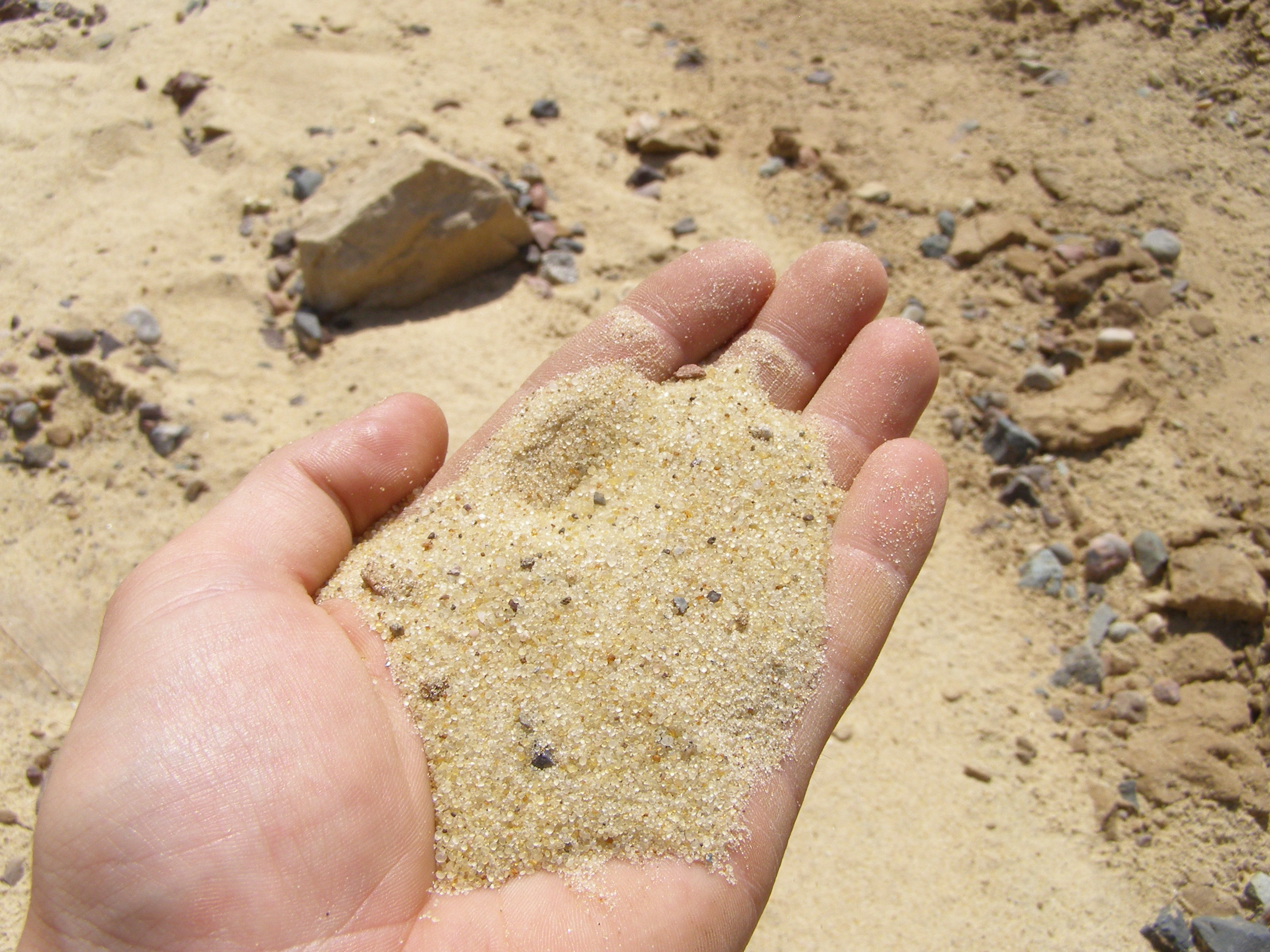 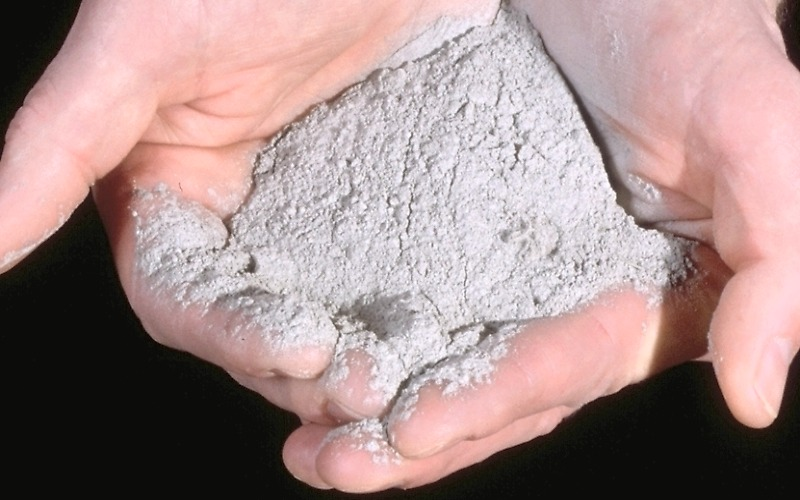 Cobalt Oxide
Sand
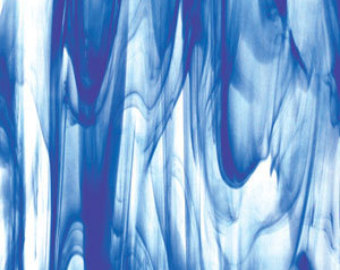 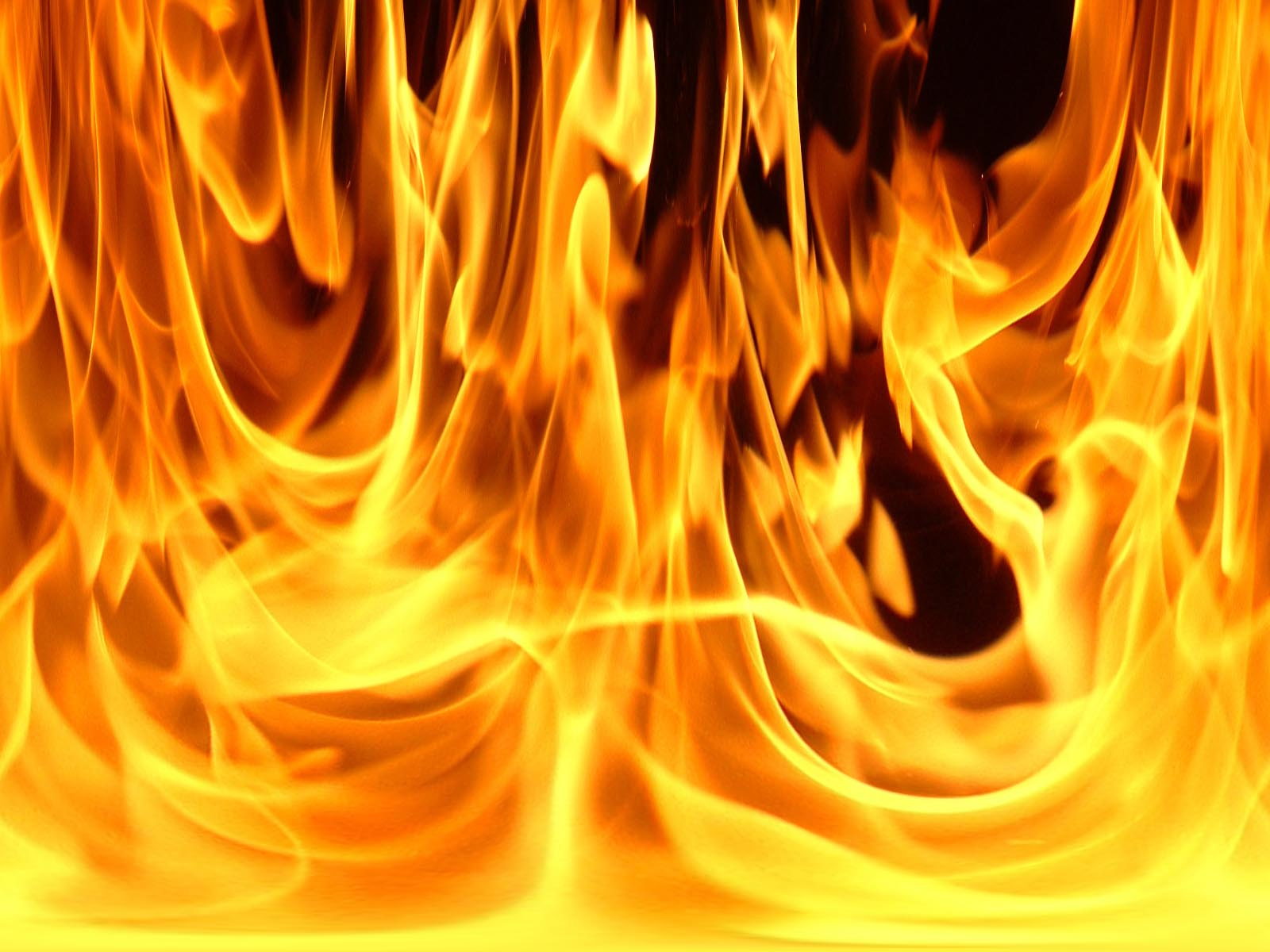 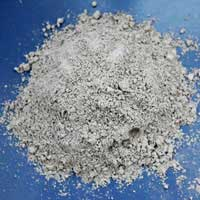 High Temperatures
Lime
COLORED GLASS!
More colors can be made by layering the colored glass
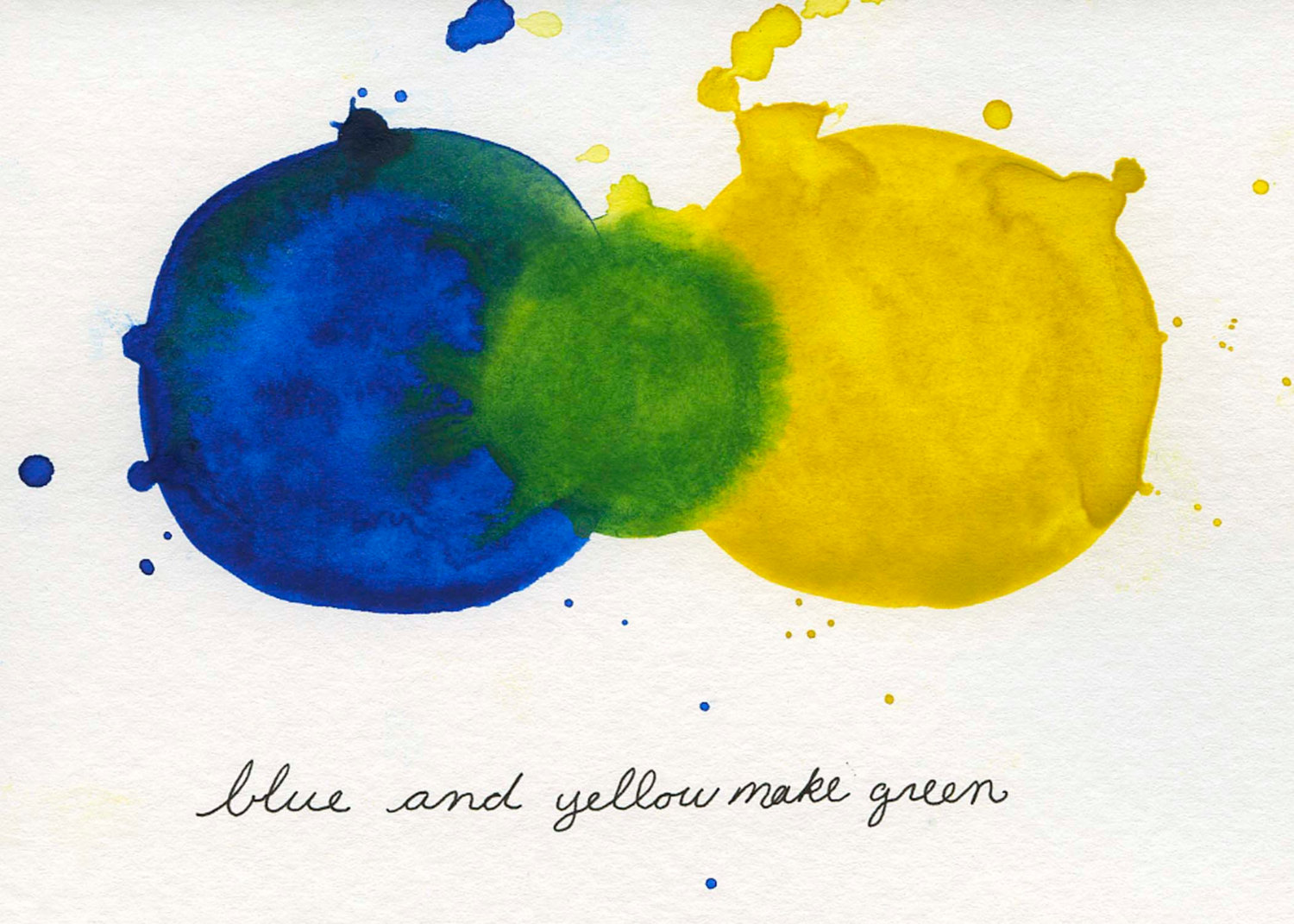 The big pieces of glass are joined together with lead stripes called cames.
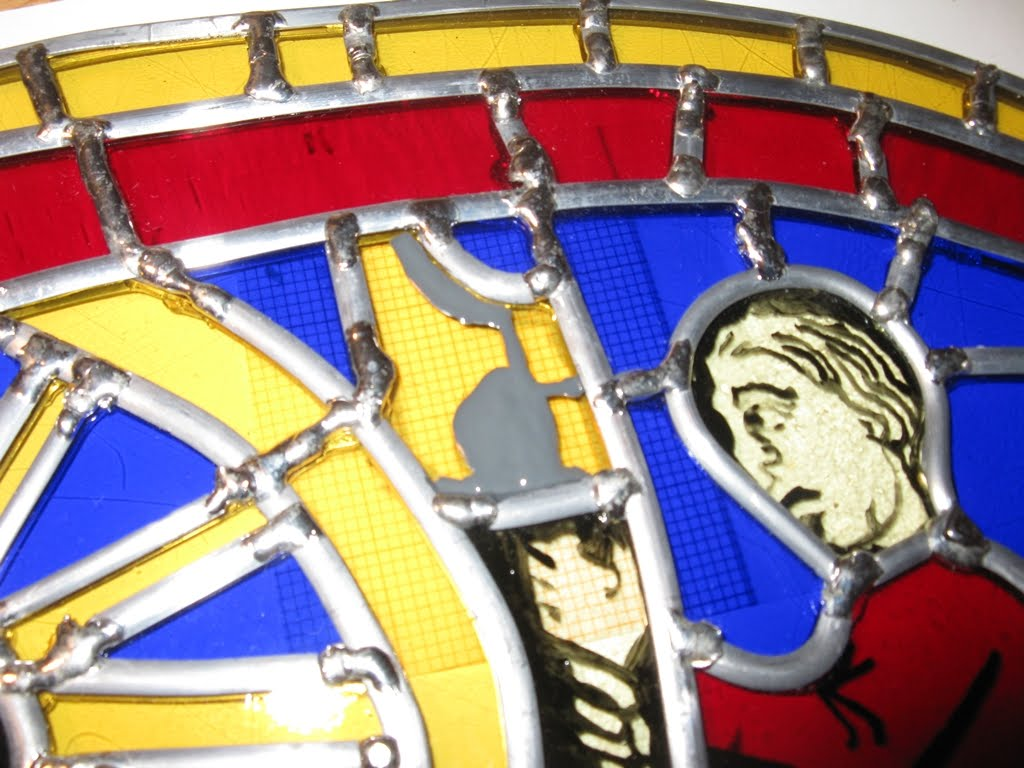 Gothic Cathedral Stained Glass
Chartres Cathedral 

1150 – 1250 (almost 1,000 years old!)
One of few French Cathedrals with surviving stained glass windows
Rose Window
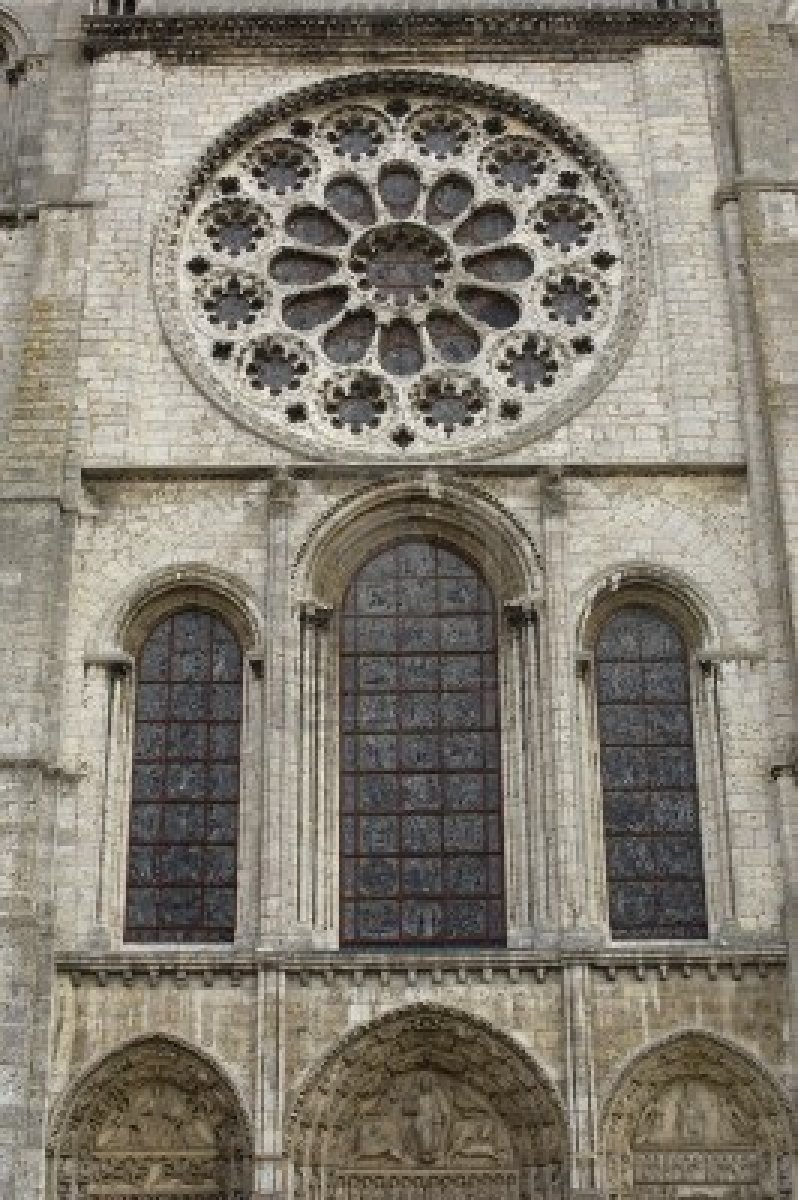 Rose Window
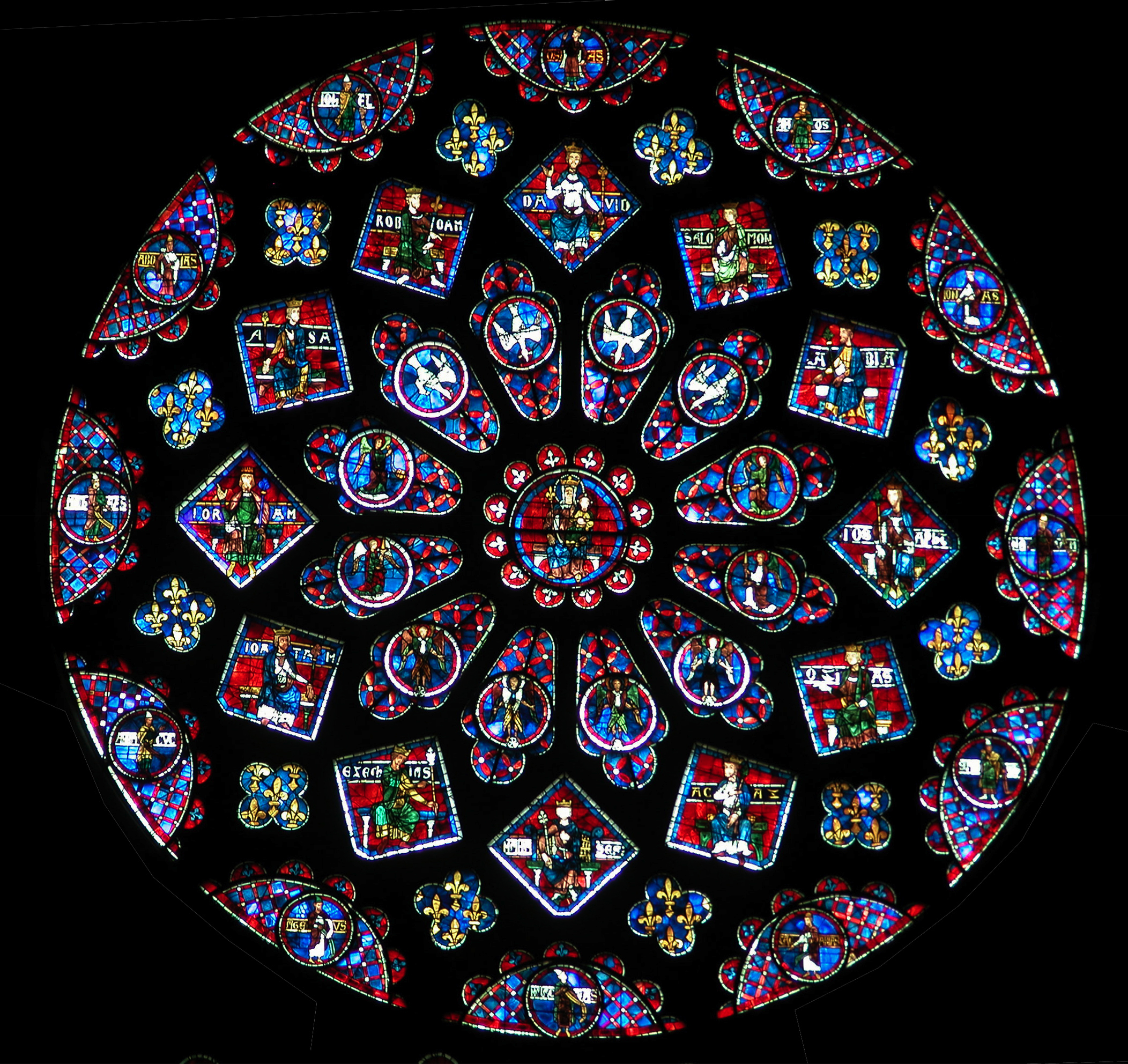 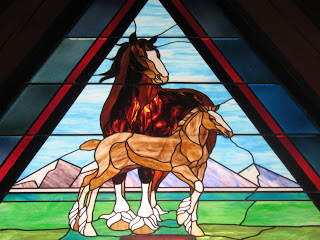 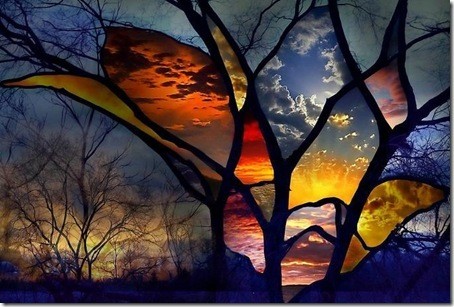 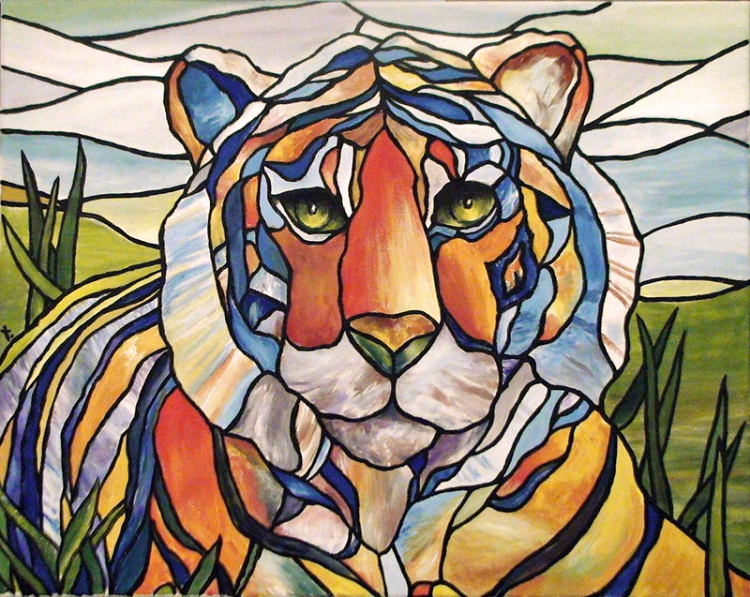 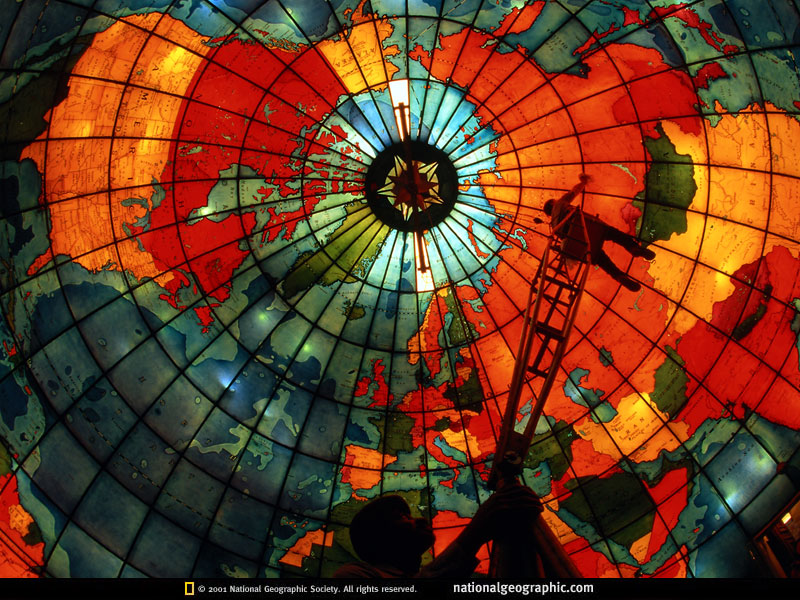 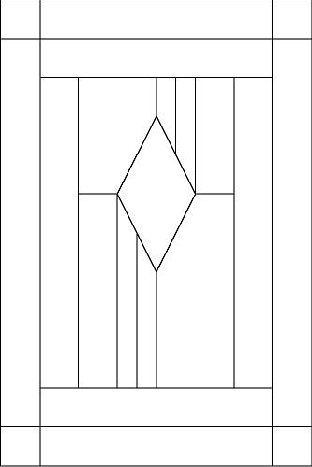 Layer your tissue paper to make more colors like colored glass is layered!

Be careful! The tissue paper is fragile and may tear like glass is fragile and may break!